Social Psychology: The classic studies **Revisited**
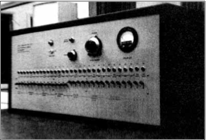 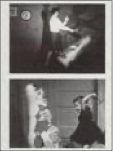 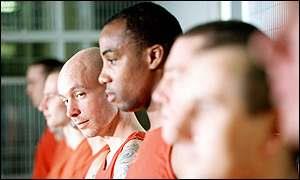 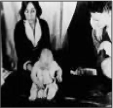 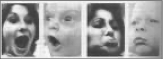 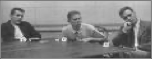 Lecturers: Rolf van Dick, Kira Bibic
Today’s session
Brief round of introduction
What are your expectations?
Overview of contents
Your task
Group assignment
2
Prof. Dr. Rolf van DickhDr.rer.nat. Marburg, 1999Aston Business School, UK 2003-2006Goethe University 2006-Visiting Professor: China, Italy, Greece, Nepal, Norway, USDean 2011-2015, 2017/18Vice President 2018-2021
Performance
(Sino Western) M&As
Identity Performance

Health
Group-level identity
Resilience (Support)
Groups4Health


Leadership
Global Identity Leadership Development project
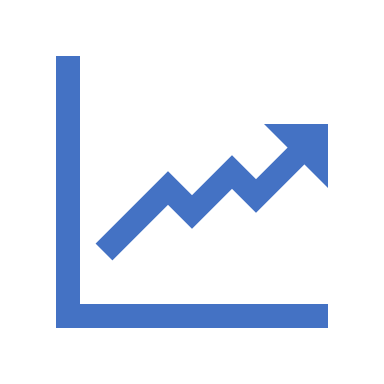 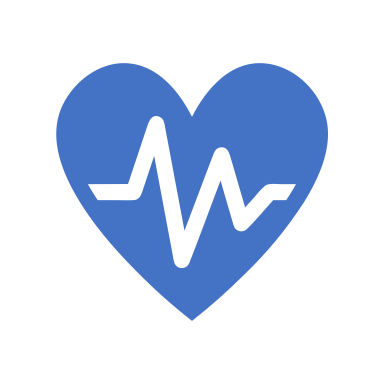 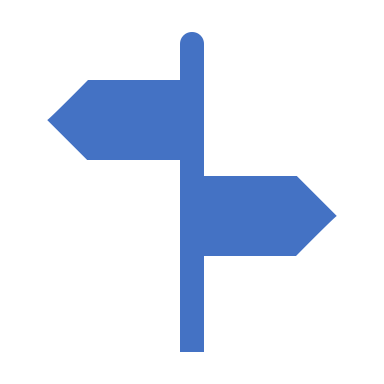 What do you expect from this course?
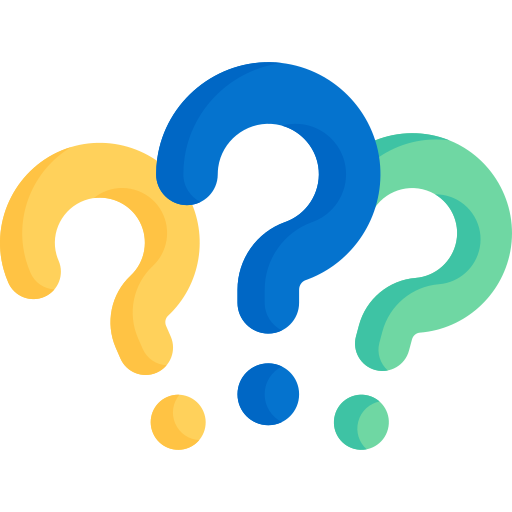 4
Course overview
5
Course overview
6
Textbook
(Most of the) relevant literature can be found on moodle
7
Your tasks
Regular attendance

Preparation and facilitation of a teaching unit.
Form groups of 2-3
8
How to design a good lesson
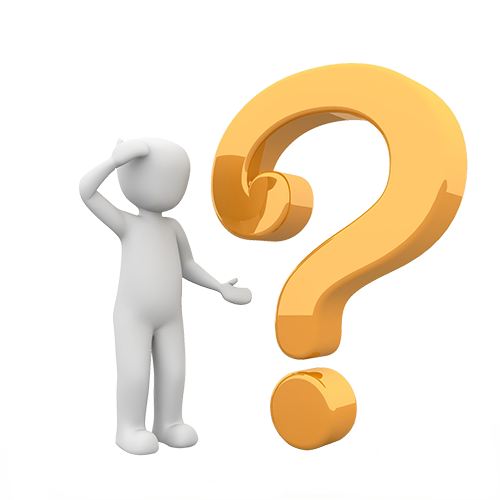 Start with a question/story
Tell us about the researcher(s)
Introduce the origin of the theory
‘Show’ us the original experiment
Explain Experiment
Criticize & Apply 
New developments 
Prepare slides/handout (one week in advance, to be put on moodle)
9
Group allocation
10
Any questions?
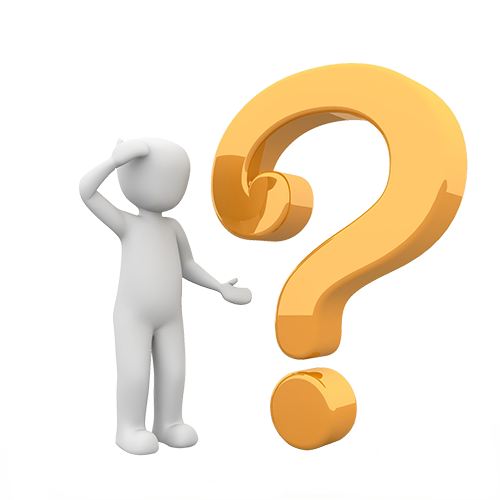 11